Education and Training in Entrepreneurship
Dinda Arumbay
Rahma Dina Zuldha
Tazkia Kamillah R.
Education and Training in Entrepreneurship
Pelatihan dan pendidikan kewiraswastaan ​​merupakan salah satu keberhasilan awal dan paling penting dari sistem pendidikan postsecondary modern.
		Upaya pendidikan kewirausahaan dan pelatihan semacam itu diupayakan untuk membantu lebih banyak bisnis bertahan dan mendapatkan keuntungan. Pendidikan kewiraswastaan ​​menjadi faktor kunci tidak hanya dalam pendidikan bisnis tetapi juga dalam pengembangan ekonomi dan penciptaan lapangan kerja.

Background
Upaya besar dalam pelatihan dan pendidikan formal untuk kewiraswastaan ​​adalah gagasan perintis dalam pendidikan tingkat perguruan tinggi. 
Teori seperti schumpeter, Dasar intelektual pendidikan kewirausahaan berasal dari pertanian. Contohnya: Agricultural Extension (AgEx)
membuat orang menjadi pemilik bisnis yang lebih kompeten dan lebih profesional, dibandingkan dengan menjadikan individu tersebut sebagai wiraswasta pribumi.
Why entrepreneurship training and education is important
 
Survival 
		Usaha kecil yang menerima bantuan dari SBCD Amerika melaporkan tingkat kelangsungan hidup 90,4% setelah 3 tahun dan 81,5% setelah 5 tahun.
		Untuk studi yang dilakukan di sekolah bisnis, baik kewiraswastaan ​​maupun non wirausaha mengambil kursus inti yang sama dalam bisnis.

2. Growth
		MBA lulusan program kewirausahaan memiliki aset pribadi dua kali lebih besar dari jurusan non kewirausahaan, dan perusahaan mereka memiliki pertumbuhan penjualan dan lapangan kerja lima kali lipat dari lulusan non kewirausahaan.
How Entrepreneurship Education Is Structured

Academic Programs
		Program kewiraswastaan ​​akademis terdiri dari inti dua mata kuliah: Inductory course,  dan Kursus kedua berfokus pada penyelesaian rencana bisnis. 
		kelompok kewirausahaan mahasiswa, pusat kewirausahaan berbasis universitas, dan seringkali kelompok pendukung alumni melambangkan komponen program kewiraswastaan ​​modern.

Entrepreneurship Training
		Pelatihan kelompok seringkali bersifat jangka pendek, dari 2 jam sampai 2 hari, dan spesifik untuk satu topik. 
		Ada beberapa model yang konsisten untuk program semacam itu, yang ditawarkan melalui badan pemerintah, organisasi non pemerintah seperti Kauffman Foundation, organisasi komersial, dan konsultan perorangan.

Peer Coaching
		Salah satu bentuk pelatihan dan pendidikan yang paling umum berasal dari kelompok sebaya. kelompok teman terorganisir sangat umum dalam bisnis.
Individual Coaching/Conseling
		Masih ada banyak inovasi dan variasi di bidang ini, dengan teknik seperti tim peneliti berkonsultasi dengan bisnis melaui program seperti bisnis kecil (http://www.smallbusinessinstitute.org) atau program layanan serupa.

Hybrid Forms
Financial Hybrids. 
		Mereka terlibat dalam aspek perusahaan di mana keahlian atau kontrak mereka dapat membantu memastikan kesuksesan bisnis.

Locational Hybrids.
		locational hybrid yang paling khas adalah inkubator, di mana perusahaan pemula atau kecil dapat memperoleh ruang dengan tarif bersubsidi.
HOW ENTREPRENEURSHIP IS DIFFERENT
Moderate/Controlled Risk Taking 
Entrepreneurship don’t take risks; they manage them
Entrepreneurship/Small Business Differentiation
Opportunity as a Controllable Process
Creation as a Goal
Enactment
Resources
STANDARDIZATION/LEGITIMIZATION OF A NEW APPROACH
VC/High-Growth Model
Job Creation as Outcome
NEW ACADEMIC STANDARDS
Business Plans as Modeling and Entry Tool
Leveraging Know How
The development of “Know Who”
The giving of expert help, which helps increase the student’s understanding of entrepreneurship, their network of contacts, and their track record and legitimacy as business professionals
Team entrepreneurship, in which the contemporary entrepreneurship operates as a member of team
Leveraging academic knowledge specific to the needs of entrepreneurship is also fairly standardized
The FAQs of Entrepreneurship Education
Bisakah kewiraswastaan diajarkan?
Bisakah kamu mengajarkan seseorang menjadi the next Bill Gates (Oprah Winfrey, Sam Walton, Richard Branson, etc.)?
Apakah rencana bisnis penting?
Apakah kamu harus sekolah bisnis (atau mempunyai latar belakang bisnis) untuk mendapatkan manfaat dari pendidikan kewiraswastaan?
Conclusion: Psychology and the Future of Entrepreneurship
Apa yang bisa psikolog bantu dalam kewiraswastaan?
Bias psikolog terhadap teori konstruksi dan training
Psikolog membawa kumpulan teknik dan teori yang baru dan khas
Rasa etika yang kuat.
Bagi psikolog yang akan mengenali peluang kewiraswastaan, apa yang akan menjadi langkah berikutnya?
[Speaker Notes: Bias psikolog terhadap teori konstruksi dan training
Psikolog membawa kumpulan teknik dan teori yang baru dan khas
Rasa etika yang kuat.]
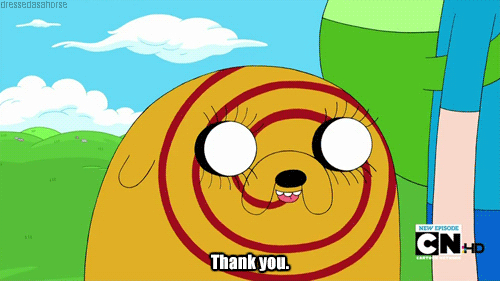 Terima Kasih